Fault-Tolerant Softcore ProcessorsPart I: Fault-Tolerant Instruction Memory
Nathaniel Rollins
Brigham Young University
Overview
Strong interest in FT softcore processors in space 
LEON processor used by European space program
Microblaze, PicoBlaze, 8051, ERC32, etc. 
Rad-hard processors are expensive, big, and slow
Softcore processors are flexible, fast, and cheap


Overall Goal: identify low cost SEU mitigation techniques for softcore processors
Goal of Part I study: Identify low cost SEU mitigation techniques for softcore processor instruction memories
2
Approach
TMR is the most common mitigation technique
Expensive and slow
Other hardware techniques
Detection isn’t good enough – must correct
DWC alone isn’t good enough
EDC alone isn’t good enough
ECC BRAM
ECC BRAM
ECC BRAM1
ECC BRAM
Decode & Correct
Decode / Parity
Decode / Parity
Compare
FSM
voter
ECC
EDC with DWC
Scrubbing
BRAM1
BRAM2
Decode / Parity
do
do
BRAM2
di
di
WE
WE
Study Approach
Compare different  softcore processor instruction memory fault-tolerant techniques in terms of:
Area,  speed, power, reliability
Remaining processor protection: plain TMR
BRAM3
3
Fault Model
BYU/LANL SLAAC1V fault injection tool used to insert single bit upsets into Virtex FPGAs
BRAM bits in Virtex bitstream are treated differently
Task: upgrade fault injection tool to support:
Upsets in BRAM
Readback of BRAM bits
Next studies use SEAKR XRTC board with 
	Virtex4 FPGA
SEAKR board borrowed from LANL
Fault injection tool also upgraded to upset BRAMs and 
	detect critical failures
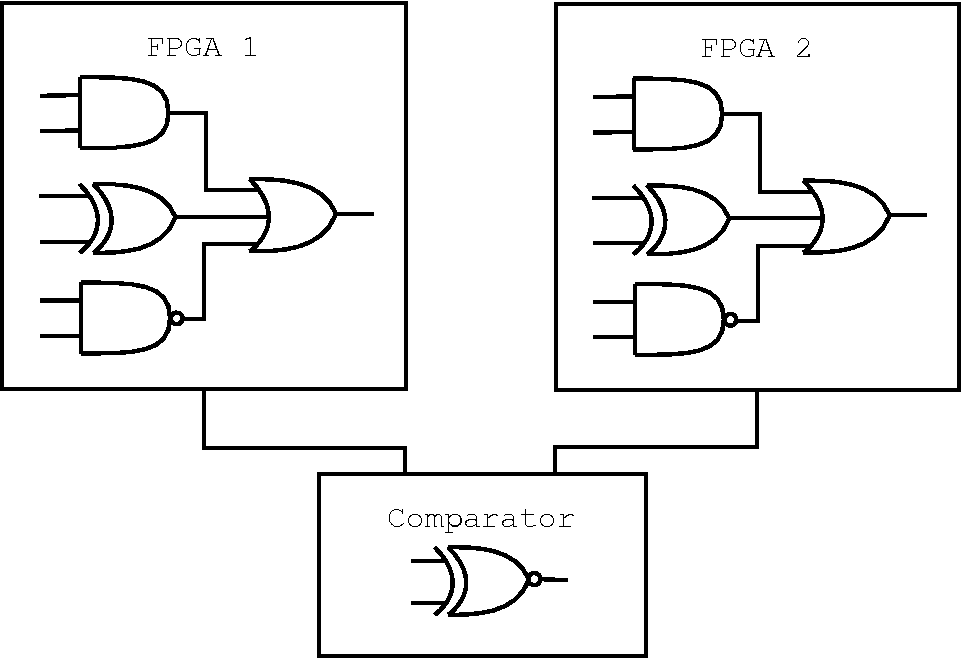 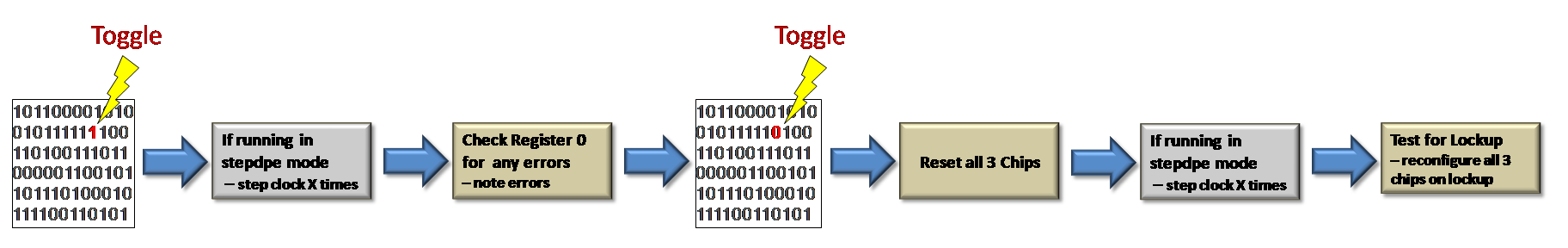 4
Critical Failures
Critical Failures:  upsets that cannot be fixed with a reset (lead to a SEFI)
Different memory structures are susceptible to critical failures:
BRAMs
LUTRAMs
SRLs
Registers that are not tied to a global reset
Example: WE port on a BRAM
BRAM
Data In
Data Out
Addr
WE
5
Critical Failures
Critical Failures:  upsets that cannot be fixed with a reset (lead to a SEFI)
Example: WE port on a BRAM
BRAM
0x0000
Instruction memory should never be written to → BRAM is treated as a ROM
input data lines tied low
WE tied low
0x3111
AF01E32D
39A13AA1
00305D10
210F3111
0498100F
64D1234D
. . .
0x07
0
6
Critical Failures
Critical Failures:  upsets that cannot be fixed with a reset (lead to a SEFI)
Example: WE port on a BRAM
BRAM
0x0000
Upsetting the WE port overwrites the BRAM contents
0x0000
AF01E32D
39A13AA1
00305D10
210F0000
0498100F
64D1234D
. . .
0x07
1
7
Critical Failures
Critical Failures:  upsets that cannot be fixed with a reset (lead to a SEFI)
Example: WE port on a BRAM
BRAM
0x0000
Especially bad for processors since BRAM address continually increments
0x0000
AF01E32D
39A13AA1
00305D10
210F0000
00000000
00000000
. . .
0x1D
1
8
Critical Failures
Critical Failures:  upsets that cannot be fixed with a reset (lead to a SEFI)
Example: WE port on a BRAM





Mitigation techniques need to eliminate critical failures
BRAM
0x0000
Resetting the device will restart the processor, but will not restore the BRAM contents (program is lost)!
0x0000
00000000000000000000000000000000
00000000
00000000
. . .
0x00
0
9
Fault-Tolerant Techniques
Original processor design: Xilinx PicoBlaze
Instruction
Fault-tolerance determined by examining the PC and current instruction as faults are injected
ROM
Output
PicoBlaze
Address
Processor
Instruction memory fault-tolerant techniques:
TMR:
Single voter
Triple voter
Feedback 
BLTMR
Scrubber
ECC:
SEC/DED
SEC/DED with DWC
SEC/DED with DWC and scrubbing
EDC & DWC:
CD with DWC
CD with DWC and scrubbing
10
Fault-Tolerant Techniques: TMR
Top-Level TMR – 1 voter
Top-Level TMR – 3 voters
Processor
Processor
Processor
Processor
Processor
voter
voter
voter
Processor
voter
v
ROM
BYU/LANL TMR Tool
Feedback TMR
ROM
v
ROM
v
BLTMR
v
Pico
ROM
v
Pico
Pico
v
Pico
11
FT Techniques: TMR with Scrubbing
BYU/Sandia BRAM scrubber with TMR
Each BRAM scrubbing WE must be independent of other BRAM WEs
Scrubbing address counters MUST be kept in sync
Scrubbing counter must be 2x slower than BRAM clock
Must prevent read/write address conflicts
BRAM
BRAM
BRAM
a
v
v
v
v
v
v
v
v
v
Without scrubbing overlapping errors will cause TMR to fail
PicoBlaze
FSM
do
do
do
a
di
di
di
do
a
do
do
a
a
Triplicated counter
PicoBlaze
WE
WE
WE
Eliminating critical failures is difficult when BRAM WEs are upset
FSM
EN
a
PicoBlaze
FSM
12
FT Techniques: SEC/DED
SEC/DED on 16-bit word:
Use (22, 6) code on 16-bit word
Use 2 BRAMS: 
1 for top half encoded word (11 bits)
1 for bottom half encoded word (11 bits)
Complete fault tolerance difficult when crossing from triplicated to non-triplicated
Logic and routing coming into and out of BRAMs are single point of failure
v
v
v
v
v
v
SEC/DED:
Detects and corrects any single-bit upset
Detects any double-bit upset
Triple+ upsets may or may not be detected
encoded ROM
(top half)
Decode
PicoBlaze
Decode
PicoBlaze
encoded ROM
(bottom half)
Decode
PicoBlaze
13
FT Techniques: SEC/DED with DWC
Improve SEC/DED reliability with DWC
Still susceptible to critical failures when BRAM WE is upset
encoded ROM
(top half)
v
v
v
v
v
Decoder
v
v
PicoBlaze
0
0
0
Decoder
encoded ROM
(bottom half)
1
1
1
BRAM
Decoder
PicoBlaze
a
do
SEC/DED Module
PicoBlaze
14
FT Techniques: SEC/DED DWC Scrub
Scrubbing uses dual ported BRAMs
Scrub address counter runs ½ speed of BRAM clock
Scrubbing cannot fix all errors (only single-bit/double-bit guaranteed)
Scrub trigger: single error correction(SEC) or double error detection (DED) on current instruction – more than 2 errors may or may not be caught
When triggered, a scrub copies entire BRAM contents of good BRAM into bad BRAM
v
v
v
0
0
0
encoded ROM
encoded ROM
PicoBlaze
v
1
1
1
Decoder
a
a
do
do
a
a
di
di
Decoder
v
PicoBlaze
do
do
we
we
Triple
CNT
EN
Decoder
PicoBlaze
v
FSM x3
err
we
instruction0
scrubData
SEC/DED Module
instruction1
scrubAddr
instruction2
addr
15
FT Techniques: CD with DWC
Complement Duplicate (CD) duplicates and inverts (complements) the original BRAM contents
Detects errors by comparing the original with the complemented CD
CD only detects upsets so DWC is used to correct upsets
v
v
v
v
v
v
0
0
0
CD check
PicoBlaze
1
1
1
BRAM
BRAM
CD BRAM
CD detects:
Any single-bit upset
66% double-bit upsets
Any multiple adjacent unidirectional upset
CD check
a
a
a
do
do
do
PicoBlaze
CD check
CD Module
PicoBlaze
16
FT Techniques: CD DWC Scrub
Scrubbing uses dual ported BRAMs
Scrub address counter runs ½ speed of BRAM clock
Scrubbing will fix critical failures
Scrubbing trigger: inverse of current instruction doesn’t match CD contents
When triggered, a scrub copies entire BRAM contents of good BRAM into bad BRAM
There are other scrubbing design strategies with CD – but this one removes all critical failures
v
v
v
0
0
0
BRAM
CD BRAM
PicoBlaze
v
1
1
1
CD Check
a
do
a
do
a
a
di
di
CD Check
v
PicoBlaze
do
do
we
we
Triple
CNT
EN
CD Check
PicoBlaze
v
FSM x3
err
we
instruction0
scrubData
CD Module
instruction1
scrubAddr
instruction2
addr
17
FT Techniques: Results
Clock and reset lines are NOT triplicated
18
Conclusions
Reliability
For instruction memories, TMR with scrubbing provides the best protection
Fewest sensitivities 
Eliminates critical failures
Scrubbing is required to eliminate critical failures

Costs
TMR is more effective than SEC/DED and CD with DWC
Better protection 
Lower area, speed, and power costs
SEC/DED and CD with DWC scrubbers are very expensive
19
FT Softcore Processors: Moving Forward
Next General Studies:
Memory Study: BRAMs & LUTRAMs
Software fault-tolerant techniques study
Create different fault models for SEAKR board
Multi-bit upset model
Temporal fault-tolerant techniques model
Combinations of different fault-tolerant techniques
Memory
Memory
PC
PC
Reg File
Reg File
Control Flow 
Monitoring
SEC/DED
Control Logic
Control Logic
DWC & Scrubbing
Checkpointing
TMR & Scrubbing
Stack
Stack
IR
IR
CC
CC
ALU
ALU
PicoBlaze
PicoBlaze
20